Informační vzdělávání na ZŠ
Monika Malečková
Informační vzdělávání (VIKMB12) 
12. 5. 2010
Proč (ne)má knihovny a knihovníky zajímat Informační vzdělávání na ZŠ?
Rámcový vzdělávací program
Co to je?
Proč to je?
Co z toho vyplývá pro informační vzdělávání (výchovu)
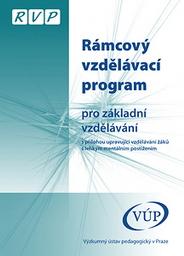 Vzdělávací oblast Informační a komunikační technologie
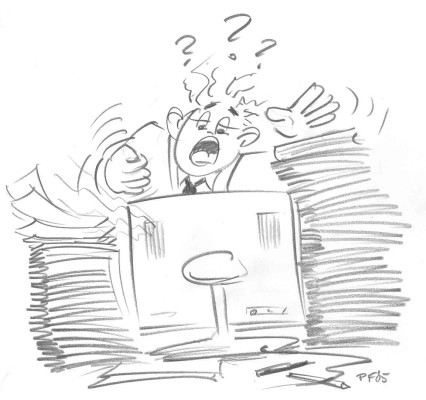 Vzdělávací oblast Informační a komunikační technologie
Vzdělávací oblast Informační a komunikační technologie umožňuje všem žákům dosáhnout základní úrovně informační gramotnosti - získat elementární dovednosti v ovládání výpočetní techniky a moderních informačních technologií, orientovat se ve světě informací, tvořivě pracovat s informacemi a využívat je při dalším vzdělávání i v praktickém životě. 

Získané dovednosti jsou v informační společnosti nezbytným předpokladem uplatnění na trhu práce i podmínkou k efektivnímu rozvíjení profesní i zájmové činnosti.

Povinná součást základního vzdělávání na 1. a 2. stupni.
RVP – klíčové kompetence
být čtenářský gramotný
kompetence k řešení problémů
kompetence využívat prostředky ICT a pracovat s informacemi
kompetence k učení
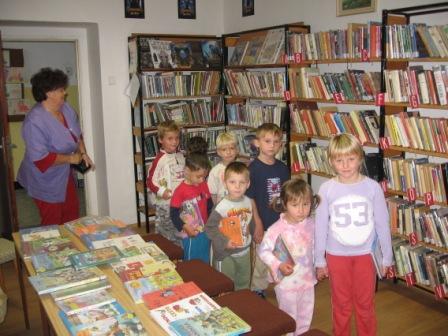 Očekávané výstupy vzdělávací oblasti Info. a kom. technologie
1. Stupeň

při vyhledávání informací na internetu používá jednoduché a vhodné cesty
vyhledává informace na portálech, v knihovnách a databázích
komunikuje pomocí internetu či jiných běžných komunikačních zařízení
využívá základní standardní funkce počítače a jeho nejběžnější  periferie
respektuje pravidla bezpečné práce s hardware i software a  postupuje poučeně v případě jejich závady
chrání data před poškozením, ztrátou a zneužitím
2. Stupeň

ověřuje věrohodnost informací a informačních zdrojů, posuzuje jejich závažnost a vzájemnou návaznost
ovládá práci s textovými a grafickými editory i tabulkovými editory  a využívá vhodných aplikací
uplatňuje základní estetická a typografická pravidla pro práci s textem a obrazem
pracuje s informacemi v souladu se zákony o duševním vlastnictví
používá informace z různých informačních zdrojů a vyhodnocuje jednoduché vztahy mezi údaji
zpracuje a prezentuje na uživatelské úrovni informace v textové, grafické a multimediální formě
Problémy v praxi ZŠ
Pouze hodina s IT prostředky nezaručuje, že si student něco zapamatuje.

ÚSKALÍ: snadná dostupnost informací na úkor znalostí
NEGATIVUM: nezájem o originály (o originální dokumenty), neověřování z dalších zdrojů, první informace je brána za „bernou minci“
Co může udělat knihovna?
Jsme specialisté  v tématu se bezpečně vyznáme, umíme s ním pracovat
Dělání praktických lekcí (jak v prostředí knihovny, tak i školy)
Učit rozumět informacím 
umět si vybírat
poznat hodnotu, 
seznámit i s jinými zdroji než, které jsou volně dostupné na netu, 
vysvětlit, že pan GOOGLE není všemocný
IV v knihovnách – pro žáky ZŠ
Co vše se dá dělat?

Knihovnické lekce – exkurze po knihovně
Informační lekce – práce s informačními zdroji
Internet s asistencí – základní dovednosti práce s internetem
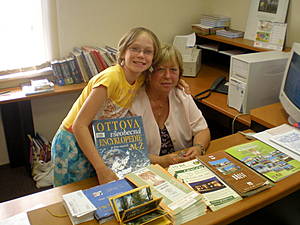 Okruhy
vyhledávání relevantních informací
katalogy knihoven
umět formulovat požadavek
umět zpracovat vyhledané informace
spojování informaci z různých pramenů
pochopení čteného textu + reprodukování přečteného textu, 

internetové zdroje – pravidla, způsoby práce, autorský zákon, bezpečný internet, rizika
jednoduchá citační pravidla
kriticky myslet interpretovat, hodnotit
prezentace, samostatná práce
tvorba referátů – metodika, portfolio
IV v knihovnách – pro žáky ZŠ
Jak se to dá dělat?

Přednášky
Hry
Projektová činnost 
    – ve skupinkách
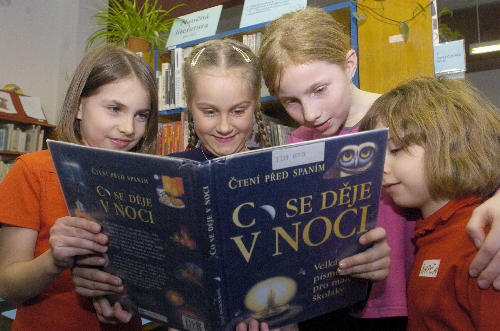 Hodonínští Špioni
lekce pro 3. – 5. třídu ZŠ, 
70 minut
Zaměření: orientace ve fondu naučné literatury, prezentační dovednosti, práce s textem (výtah)
Struktura lekce dle metody kritického myšlení: evokace – uvědomění – reflexe 
Inspirace na portálu www.rvp.cz
Hodonínští špioni
Práce ve skupinách
Luštění šifer a hádání obrázku ostatními spolužáky
Úkol 
nalézt knihu o zvířatech (přesné zadání)
v knize další úkol – navazuje na šifry
výběr vhodných informací o konkrétním zvířeti
prezentace výsledků
Reflexe

(vhodné spojit např. s hodinou přírodopisu – ve škole si děti poznatky znovu upevní)
Roald Dahl – Krajská knihovna Zlín
Tematická lekce – Roald Dahl
Nejprve ukázka z filmu Karlík a továrna na čokoládu
Navedení na spisovatele – daný titul, hledat další knihy, kde si to dá zjistit – cesta ke katalogu knihovny

Shrnutí
Co vím		                  co nevím
Píše pro děti i dospělé…	národnost
Kniha byla zfilmována	jestli žije
Co je půjčené		jak je starý Wonka …

Vyhledávání odpovědí na vypsané otázky
Povídání o autorovi
Na závěr testík
Shrnutí
Závěr - odkud čerpala autorka lekce – bibliografie zdrojů, na rozloučenou ukázka z Youtube o Dahlovi + povídání o citování pramenů, používání materiálů, „neopisuj, podvod“
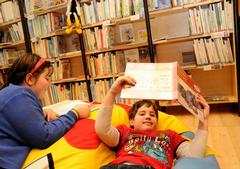 Příprava lekce (dle p. Křepinské)
Podklady a inspirace - www.rvp.cz, http://www.kritickemysleni.cz/prectetesi.php?co=lekce
Vytvořit si vodítko pro tvorbu lekce (např. p. Rutové = jednotný systém a přehlednost portfolia lekcí)
Konzultace s kolegou, odborníkem, pedagogem, lektorem, zpětné vazby žáků a pedagogů. 
Stanovit cíle lekce, obsah, anotace, časový rozvrh, 
Poznámky a doplnění po první realizaci
IV nejen pro žáky, ale i pro pedagogy na ZŠ
Přednášky (vzdělávání)
Pomoc s přípravou hodin, materiálů (vzájemná)
Pomoc s vyhledáním vhodných materiálů pro další vzdělávání
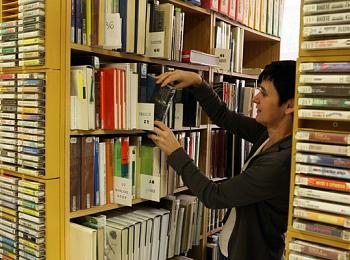 Výzva pro knihovny?
Příprava lekcí informačního vzdělávání a úzká spolupráce se školou
Lekce mediální výchovy (průřezové téma)

Knihovny udělají práci za školu a výhody z toho mají obě instituce i žáci
Změny v knihovní práci?
Spolupráce napříč odděleními v knihovně
Sdílení materiálů mezi knihovnami
Spolupráce na tvorbě materiálů mezi knihovnami, spolu se školami, s pedagogy

Standardy? (lektoři, témata)
SDRUK a IVU
SDRUK = Sdružení knihoven ČR

IVU = Sekce pro informační vzdělávání uživatelů

Úkol: vytvořit nový systém informačního vzdělávání
Jak by měla probíhat spolupráce knihovny a školy v oblasti IV?
?
Doporučené zdroje
http://www.npkk.cz/csk/info_sluz_menu.php
http://www.npkk.cz/npkk/publikace/ABI2010/prace_s_informacemi_na_zs.pdf
http://www.sdruk.cz/ivu/
Děkuji vám za pozornost.
Máte nějaké otázky?